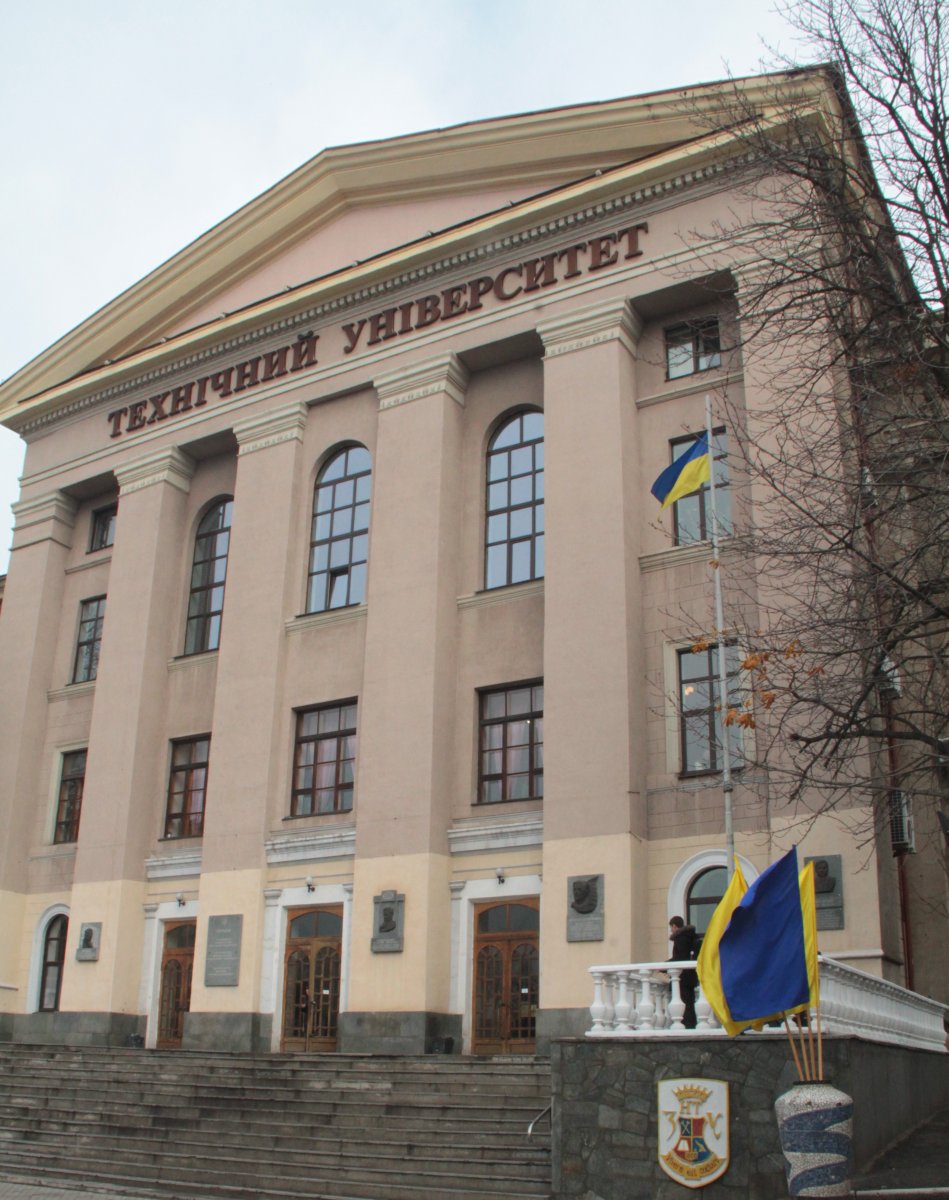 Рейтингова оцінка діяльності науково-педагогічних працівників, кафедр і факультетів Національного університету «Запорізька політехніка»2022-2023 н/р
Рейтингове оцінювання за 2022-2023 навчальний рік здійснювалося у відповідності до «Положення про рейтингову систему оцінки діяльності науково-педагогічних працівників, кафедр і факультетів Національного університету «Запорізька політехніка» затвердженого Наказом від 14 квітня 2023 р.	№ 112 (протокол №8 засідання Вченої ради НУ «Запорізька політехніка» від 14.04.23)
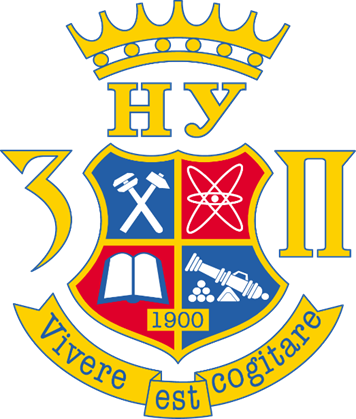 факультет
Згідно «Положення …» оцінювання здійснювалося для кожного науково-педагогічного працівника університету, окремо для кожної кафедри, для кожного факультету університету
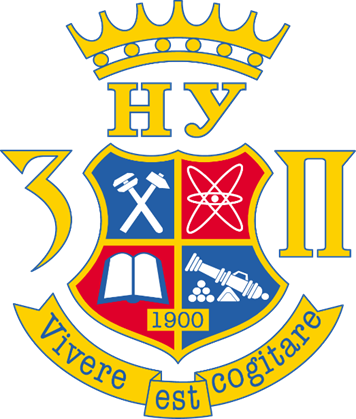 кафедра
НПП
МАШИНОБУДІВНИЙ ФАКУЛЬТЕТ
Науково-педагогічні працівники факультету з найвищим рейтингом:

Фролов М.В.		2509,00
Гончар Н.В.		2345,00
Онуфрієнко В.М.	2310,00
Козлова О.Б.	2223,00
Сніжко Н.В.		2106,00
ТРАНСПОРТНИЙ ФАКУЛЬТЕТ
Науково-педагогічні працівники факультету з найвищим рейтингом:

Турпак С.М.		2733,00
Кузькін О.Ф.		2647,00
Бойко С.М.		2178,00
Слинько Г.І.		2143,00
ІНЖЕНЕРНО-ФІЗИЧНИЙ ФАКУЛЬТЕТ
Науково-педагогічні працівники факультету з найвищим рейтингом:

Іванов В.Г.			3001,00
Капустян О.Є.		2851,00
Воденніков С.А.		2663,00
Нетребко В.В.		2379,00
ЕЛЕКТРОТЕХНІЧНИЙ ФАКУЛЬТЕТ
Науково-педагогічні працівники факультету з найвищим рейтингом:

Яримбаш Д.С.	3879,00     Назарова О.С.	3475,00
Антонов М.Л.	3168,00     Пирожок А.В.	3104,00
Шрам О.А.		2832,00     Кулагін Д.О.	2613,00
ФАКУЛЬТЕТ БУДІВНИЦТВА АРХІТЕКТУРИ ТА ДИЗАЙНУ
Науково-педагогічні працівники факультету з найвищим рейтингом:

Ткаченко А.М.	4523,00        Мітяєв О.А.	  	3776,00
Рижова І.С.		3011,00        Захарова С.О.	2811,00
Левченко Н.М.	2770,00        Кулік М.В.		2559,00
Пожуєва Т.О.	2468,00
ФАКУЛЬТЕТ ІНФОРМАЦІЙНОЇ БЕЗПЕКИ ТА ЕЛЕКТРОННИХ КОМУНІКАЦІЙ
Науково-педагогічні працівники факультету з найвищим рейтингом:

Коротун А.В.		3896,00
Сніжной Г.В.		2516,00
Миронова Н.О.	2482,00
Погосов В.В.		2214,00
ФАКУЛЬТЕТ КОМП'ЮТЕРНИХ НАУК ТА ТЕХНОЛОГІЙ
Науково-педагогічні працівники факультету з найвищим рейтингом:

Субботін С.О.	5220,00			Тягунова М.Ю.	4596,00	
Олійник А.О.	3323,00 			Табунщик Г.В.	3319,00 
Льовкин В.М.	3289,00			Пархоменко А.В.	3215,00
Киричек Г.Г.		3066,00
ФАКУЛЬТЕТ ЕКОНОМІКИ ТА УПРАВЛІННЯ
Науково-педагогічні працівники факультету з найвищим рейтингом:
Зеркаль А.В.		3924,00		Нечаєва І.А.		3875,00	 
Атаманюк С.І.	3835,00	  	Пуліна Т.В.		3583,00
Гудзь П.В.		3109,00		Лищенко О.Г.	3064,00
Максименко І.Я.	2949,00
ГУМАНІТАРНИЙ ФАКУЛЬТЕТ
Науково-педагогічні працівники факультету з найвищим рейтингом:
Прушківська Е.В.		3956,00			Брутман А.Б. 	3621,00
Полєжаєв Ю.Г.		3534,00			Жукова Н.М.		3165,00
Мелещенко А.		3152,00			Кузнєцова І.В.	3121,00
Горлачова В.В.		3055,00			Василенко В.Г.	3004,00
ФАКУЛЬТЕТ МІЖНАРОДНОГО ТУРИЗМУ ТА ЕКОНОМІКИ
Науково-педагогічні працівники факультету з найвищим рейтингом:
Карпенко А.В.	4066,00		Зайцева В.М.	3814,00	
Цвилий С.М.		3375,00		Васильєва О.О. 	3325,00
ЮРИДИЧНИЙ ФАКУЛЬТЕТ
Науково-педагогічні працівники факультету з найвищим рейтингом:
Бабарикіна Н.А.		3995,00			Максакова Р.М.		3884,00
Шиян Д.С. 			3653,00			Шиян О.Ю.			3473,00				
Арабаджиєв Д.Ю.	3290,00			Купін А.П.			3086,00
ФАКУЛЬТЕТ УПРАВЛІННЯ ФІЗИЧНОЮ КУЛЬТУРОЮ ТА СПОРТОМ
Науково-педагогічні працівники факультету з найвищим рейтингом:
Ковальова О.В.	3323,00
Пущіна І.В.		2276,00
Корж Н.Л.		2237,00
Сметанін С.В.	2230,00
ФАКУЛЬТЕТ СОЦІАЛЬНИХ НАУК
Науково-педагогічні працівники факультету з найвищим рейтингом:
Кузьмін В.В.		3443,00			Бородулькіна Т.О.	3037,00
Щербина С.С.	2895,00			Погребна В.Л.		2678,00
РЕЙТИНГ ФАКУЛЬТЕТІВ
ДЯКУЮ ЗА УВАГУ!